Analyse déductive de données qualitatives
3e jour

11 juillet 2024
Analyse déductive
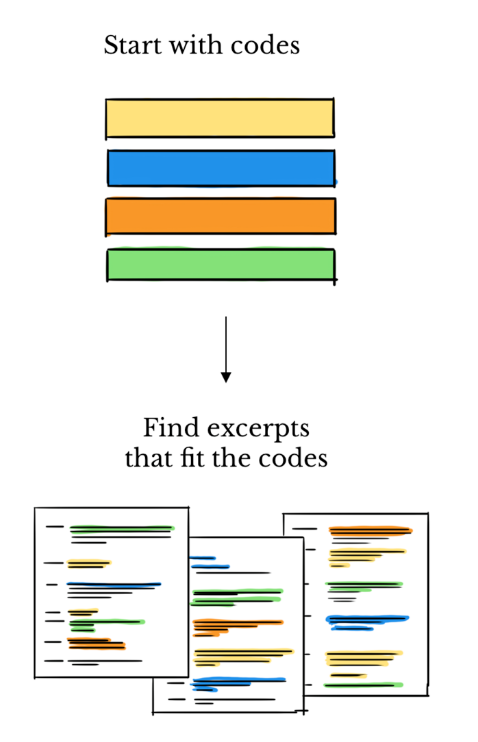 Une méthode déductive est pratique lorsque :
vous avez déjà une idée des réponses/sujets abordés
vous disposez d’une importante équipe de codage
vous disposez d’un temps limité/il faut coder rapidement
Limites : peu adaptée à une analyse exploratoire
Exemples d’utilisation d’une approche déductive : 
Le lavage des mains dans des écoles de quatre pays
Lieux : Guatemala, El Salvador, Belize et Kenya
Quatre équipes de codage : Atlanta, États-Unis ; Houston, États-Unis ; Kenya ; Guatemala
Approche : déductive 
Un livre de codes établi au préalable, contenant des définitions claires, a permis d’examiner différents environnements pour déterminer quelles sont les difficultés qui se posent quel que soit le contexte, et lesquelles sont spécifiques au contexte.
Utilisation d’un livre de codes préétabli : exemple
Structure générale : Catégorie / Code / Sous-code
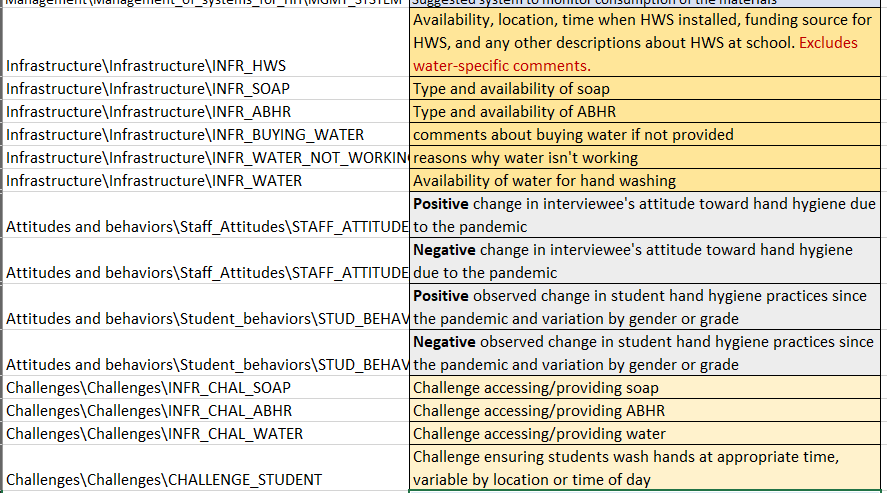 Utilisation d’un livre de codes préétabli : exemple
Catégorie/Sujet
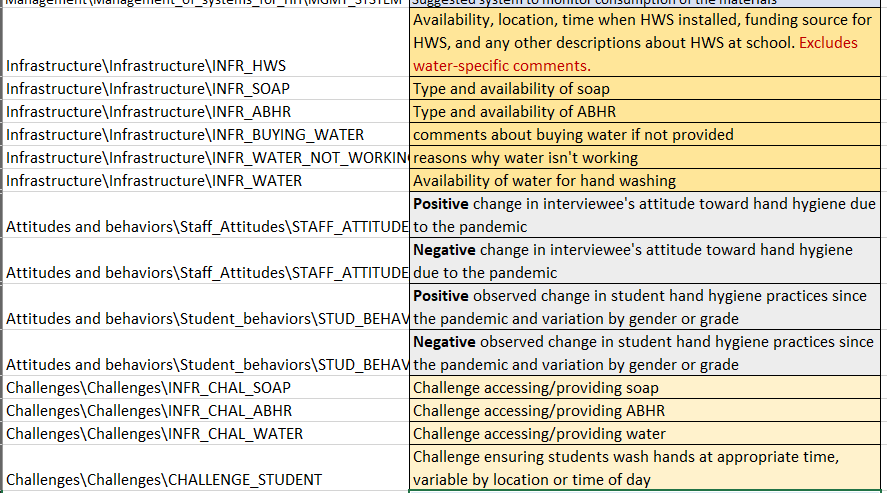 General structure: Category / Code / Subcode
Utilisation d’un livre de codes préétabli : exemple
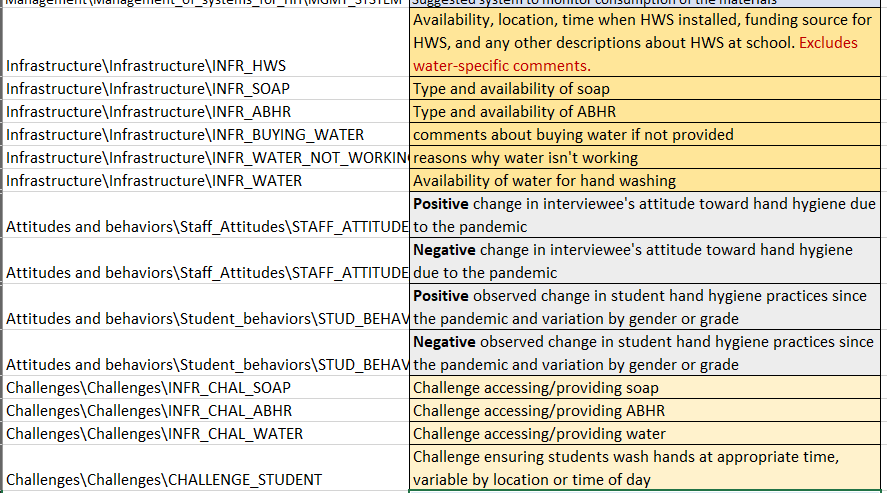 General structure: Category / Code / Subcode
Code principal
Utilisation d’un livre de codes préétabli : exemple
Sous-code
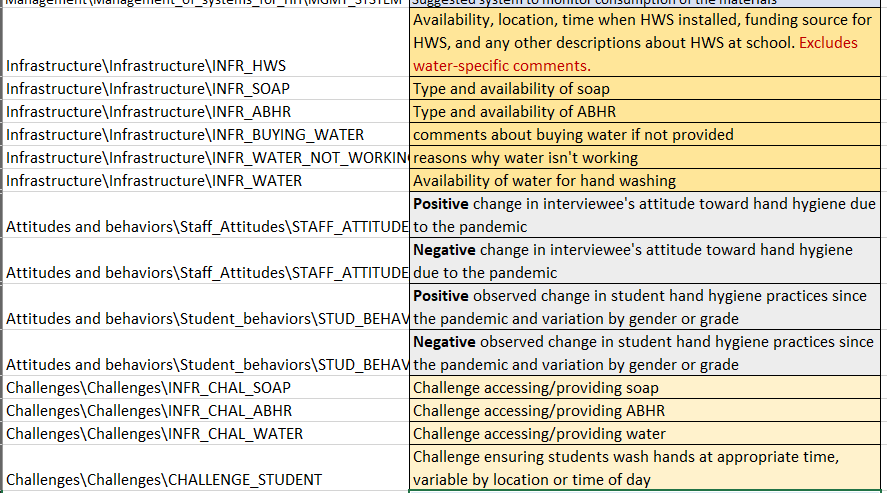 General structure: Category / Code / Subcode
Utilisation d’un livre de codes préétabli : exemple
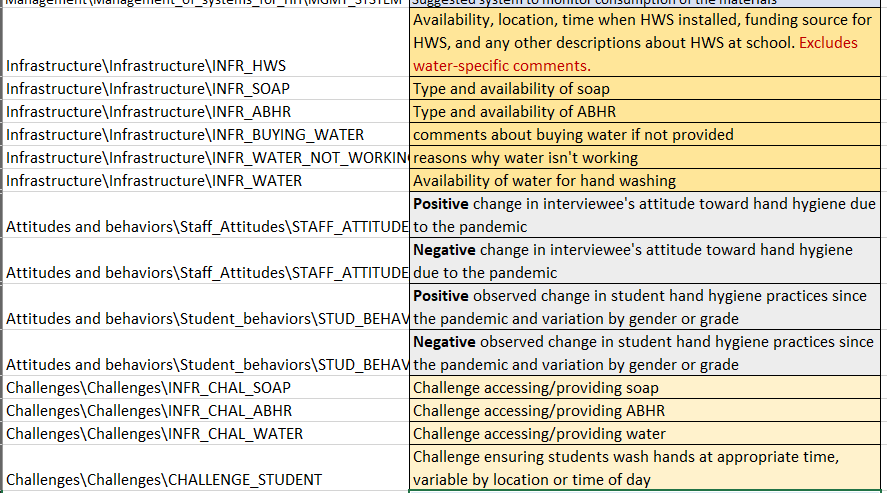 General structure: Category / Code / Subcode
DÉFINISSEZ VOS 
CODES !
Processus de codage déductif
Examinez le livre de codes, discutez-en en équipe
Lisez intégralement les notes/transcriptions issues des entretiens
Sélectionnez et codez les données aussi précisément que possible
Soumettez vos résultats à un coéquipier pour examen complet des codes attribués
Réunissez-vous pour examiner/résoudre les différences dans l’attribution des codes
Codage déductif : questions fréquentes
1. Que faire si plusieurs codes s’appliquent à un même segment de texte ?
Appliquer deux codes à un même segment ne pose pas de problème. Si les deux mêmes codes coïncident de manière répétée, il convient de revoir vos définitions.
2. Quelle quantité de texte faut-il coder en tant que « segment » ?
Incluez la question, ainsi que tout texte pertinent de la réponse, à l’échelle de la phrase/locution (inutile d’inclure le texte qui suit s’il est sans rapport).
3. Que faire si les données comportent un élément qui n’est associé à aucun code applicable mais semble important ?
Attribuez à cet élément le code « divers/autre » puis réexaminez-le en équipe pour créer un nouveau code, si nécessaire.
Merci !
Utilisation d’un livre de codes préétabli
Voici un exemple (parmi d’autres) de système de codage, qui peut être organisé selon vos besoins.

[RETOUR D’INFORMATION]
Type - questions, observations, suggestions ?
Catégorie - questions sur les activités de lutte contre la maladie, sur la maladie, sur les vaccins
Code – questions sur les symptômes de la maladie, sur l’innocuité des vaccins.
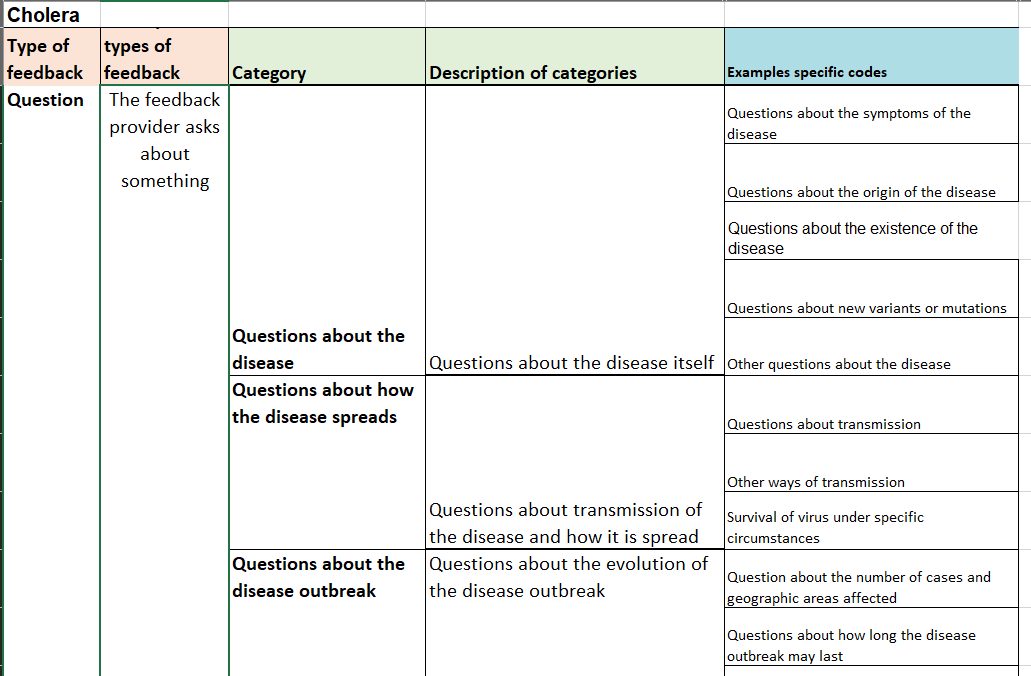 Codage des données issues du retour d’information
Codage des données issues du retour d’information de la communauté
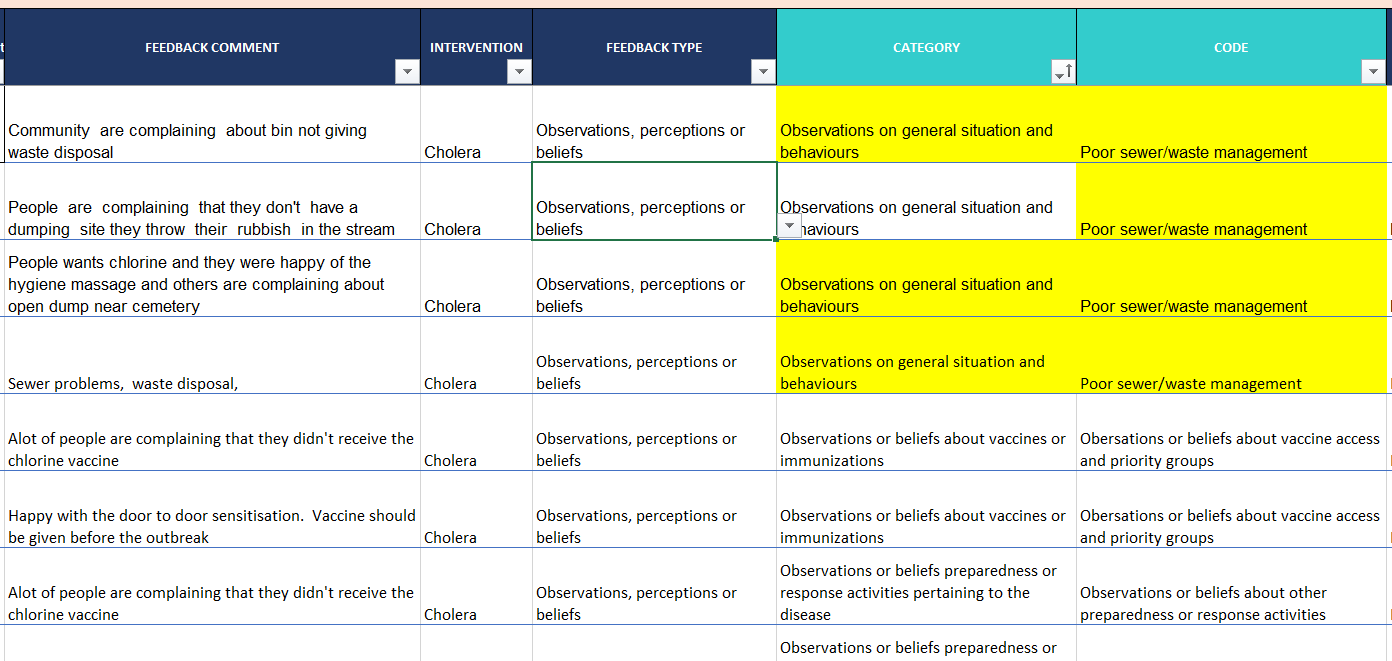